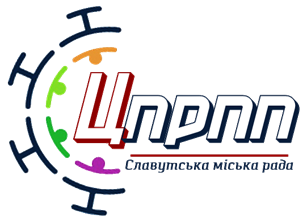 СЛАВУТСЬКА МІСЬКА РАДА

КОМУНАЛЬНА УСТАНОВА
«ЦЕНТР ПРОФЕСІЙНОГО РОЗВИТКУ 
ПЕДАГОГІЧНИХ ПРАЦІВНИКІВ»
Професійний стандарт  «Практичний психолог закладу 									освіти»
Міністерством розвитку економіки, торгівлі та сільського господарства України від 24.11.2020 № 2425  затверджений професійний стандарт за професією «Практичний психолог закладу освіти», який визначає основну мету та особливості професії практичних психологів у закладах освіти
затверджено наказом Мінекономіки України від 24.11.2020 № 2425, документ дійсний до 30.03.2022 0:00)
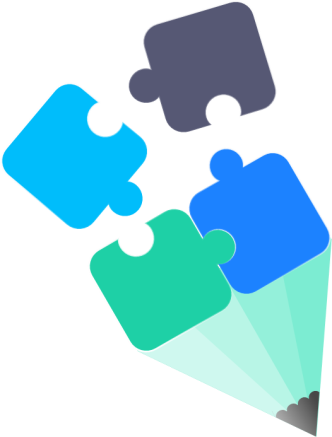 Лист  Міністерство освіти і науки України «Про затвердження професійного стандарту «Практичний психолог закладу освіти» 
	 30.11.2020 № 6/1427-20
Професійний стандарт розміщено в Реєстрі професійних стандартів  і його можна переглянути за посиланням: https://www.me.gov.ua/Documents/Detail?lang=uk-UA&id=22469103-4e36-4d41-b1bf-288338b3c7fa&title=RestrProfesiinikhStandartiv
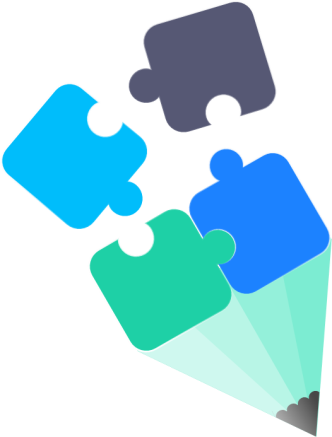 Професійний стандарт є інструментом для:
систематизації вмінь і навичок;
само- та оцінювання діяльності практичного психолога;
підвищення кваліфікації та професійного розвитку.
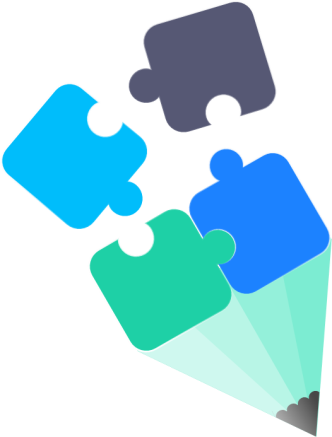 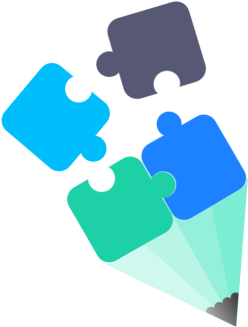 НАВІЩО ПОТРІБЕН СТАНДАРТ ПРАКТИЧНОГО
ПСИХОЛОГА?
Перша мета стандарту –Міністерство освіти і науки України рекомендує в першу чергу використовувати професійний стандарт для створення освітніх програм закладами вищої освіти та для підвищення кваліфікації практичних психологів.
Друга мета стандарту – планування працівником психологічної служби  свого професійного розвитку та підвищення кваліфікації.
Практичний психолог, маючи професійний стандарт як орієнтир, зможе після самооцінювання обирати ті чи ініші  курси підвищення кваліфікації, у яких йому  хотілося б розвинути свої вміння й навички. Згідно з професійним стандартом практичного психолога має розвиватися й система підвищення кваліфікації. Адже організації, які пропонують курси підвищення кваліфікації, зможуть орієнтуватися на формування й розвиток відповідних професійних компетентностей працівника психологічної служби. 
Третя мета стандарту – оцінювальна. Інструмент оцінювання практичного психолога та соціального педагога – атестація раз на 5 років.
Професійний стандарт – затверджені в установленому порядку вимоги до кваліфікації працівників, їх компетентності, що визначаються роботодавцями і слугують  основою для формування професійних кваліфікацій
14)  кваліфікація - визнана уповноваженим суб’єктом та засвідчена відповідним документом стандартизована сукупність здобутих особою компетентностей;

15)  компетентність - динамічна комбінація знань, умінь, навичок, способів мислення, поглядів, цінностей, особистих якостей, що визначає здатність особи успішно соціалізуватися, провадити професійну діяльність

 Закон України «Про освіту», стаття 1
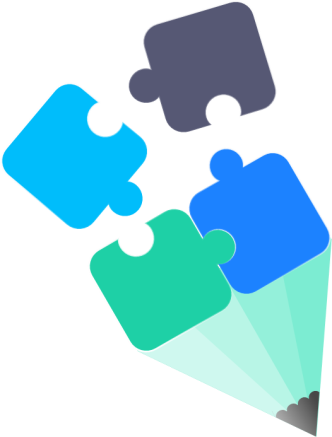 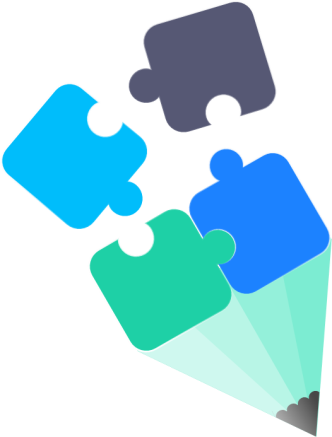 СТРУКТУРА СТАНДАРТУ
1. Загальні відомості професійного стандарту.  
1.1. Основна мета професійної діяльності. 
1.2. Назва виду економічної діяльності. 
1.3. Назва виду професійної діяльності та її код згідно з «Класифікатором професій».
1.4. Назва професії та її код згідно з «Класифікатором професій» (24425.2 – Практичний психолог закладу освіти).
1.5. Узагальнена назва професії (Психолог).
1.6. Назви типових посад (Посада педагогічного працівника: практичний психолог).
1.7. Місце професії.
1.8. Умови праці.
1.9. Умови допуску  до роботи за професією.
1.10 Документи, що підтверджують професійну та освітню кваліфікацію (диплом, сертифікат, атестаційний лист, інші додаткові документи).
2. Нормативно-правові акти та нормативно-технічні документи з питань професійної діяльності 
3. Загальні компетентності (за умовними позначеннями ЗК).
4. Перелік трудових функцій (професійних компетентностей за груповою дією або групою  трудових дій, що входять до них), умовні позначення трудових функцій  (шифр).
5. Опис трудових функцій, предметів і засобів праці, професійних компетентностей, знань, умінь та навичок. 
 6. Дані щодо розроблення та затвердження професійного стандарту.
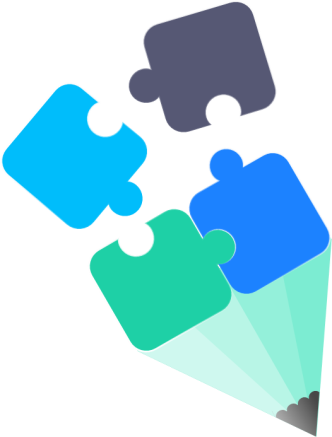 П.1 Основна мета професійної діяльності
Психологічне забезпечення освітнього процесу відповідно до цілей та завдань освітньої діяльності та визначених результатів навчання; 
сприяння створенню психолого-педагогічних умов, необхідних для досягнення результатів навчання здобувачів освіти, ефективної роботи педагогічних працівників  закладів освіти; 
сприяння всебічному особистісному розвитку здобувачів освіти, реалізації їхніх можливостей та  захист психічного здоров’я під час навчання.
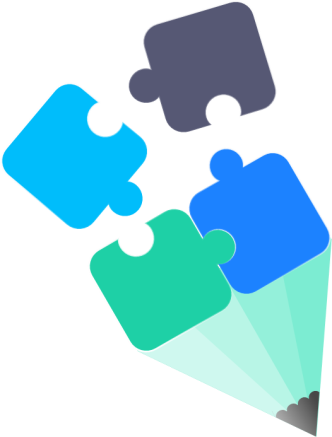 П. 2 Нормативно- правові акти та нормативно- технічні документи з питань професійної діяльності
Конституція України;
Кодекс законів про працю  України;
Закон України «Про відпустки»
Закон України «Про освіту»;
Закон України «Про повну загальну освіту»;
Закон України «Про дошкільну освіту»;
Закон України «Про позашкільну освіту»;
Закон України «Про соціальні послуги»;
Закон України «Про запобіганню та протидію домашньому насильству»;
Закон України «Про соціальну роботу з сім'ями, дітьми та молоддю»;
 Закон України «Про охорону дитинства»;
Постанови  та розпорядження Кабінету Міністрів України;
Накази Міністерства освіти і науки України:
«Про затвердження Положення про психологічну службу у системі освіти України»
«про затвердженя плану заходів, спрямованих на запобігання та протидію булінгу (цькуванню) в закладах освіти»
«Про затвердження примірного положення  про команду псхолого- педагогічного супроводу дитини з ООП в закладі загальної середньої та дошкільної освіти»
П. 3 Загальні компетентності
Громадянська                                       		 (ЗК.01)
Соціальна                                             	     	(ЗК.02)      
Цифрова                                                		(ЗК.03)
Особиста та навчальна                       	 	(ЗК.04)
Лідерська                                               		(ЗК.05)
Підприємницька                                  		(ЗК.06)
Культурна обізнаність та
 самовираження 							(ЗК.07)
Мовна                                                      		 (ЗК.08)
Етична                                                      		(ЗК.09)
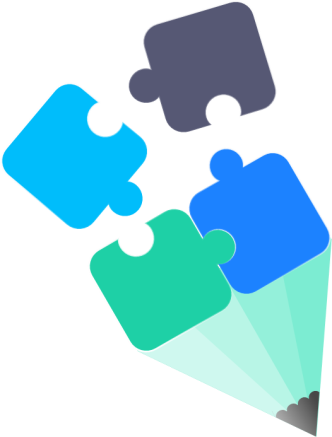 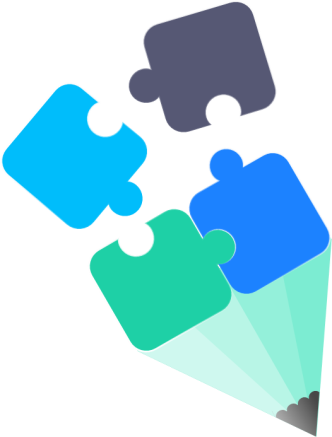 П.4 Трудові функції
СТАЛИ 
1.Здійснення психологічної профілактики 	(шифр А)
2. Здійснення психологічної просвіти   			(шифр Б)
3. Здійснення психологічної діагностики 		(шифр В)
4. Здійснення психологічної допомоги    (психологічне консультування, психологічний супровід, психологічний тренінг, розвивальна діяльність) 					(шифр Г)
5. Здійснення професійного розвитку і самоосвіти  																(шифр Г’)
6. Співпраця, підтримка і розвиток психологічно безпечного освітнього середовища  			(шифр Д)
7. Здійснення організаційно-методичної діяльності 															(шифр Е)
БУЛИ

1. Організаційно-методична
2. Діагностична
3. Консультативна 
4. Профілактична 
5. Просвітницька
6.Корекційно-розвиткова
7. Навчальна
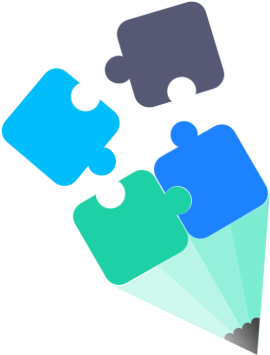 А. ПСИХОЛОГІЧНА ПРОФІЛАКТИКА 
				( трудова функція)
Професійні компетентності (за трудовою дією або групою трудових дій)
А1 Здатність визначати актуальні напрями і завдання психологічної профілактики з урахуванням моніторингу та аналізу соціально-психологічної ситуації в закладі освіти відповідно до визначених завдань, особливостей розвитку та вікових особливостей цільової аудиторії.

А2 Здатність планувати, організовувати та визначати ключові показники ефективності психологічної профілактики відповідно до визначених завдань, потреб, особливостей розвитку та вікових особливостей цільової аудиторії.

А3 Здатність обирати та практично застосовувати інструменти (методи, методики, процедури), види, форми та змістове наповнення психологічної профілактики відповідно до визначених завдань, потреб, особливостей розвитку та вікових особливостей цільової аудиторії.

А4 Здатність оцінити ефективність психологічної профілактики відповідно до визначених завдань.
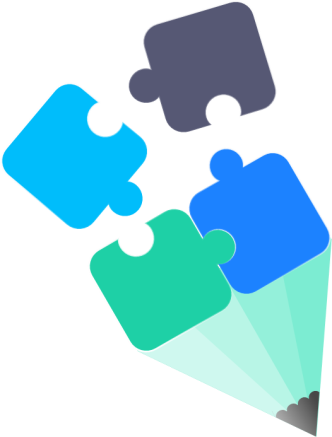 Б. ПСИХОЛОГІЧНА ПРОСВІТА 
			(трудова 	функція)
Професійні компетентності 
Б1 Здатність визначати актуальні напрями і завдання психологічної просвіти з урахуванням моніторингу та аналізу соціально-психологічної ситуації в закладі освіти відповідно до визначених завдань, потреб, особливостей розвитку та вікових особливостей цільової аудиторії.

Б2 Здатність планувати, організовувати та визначати ключові показники ефективності психологічної просвіти відповідно до визначених завдань, потреб, особливостей розвитку та вікових особливостей цільової аудиторії.

Б3 Здатність обирати та практично застосовувати інструменти (методи, методики, процедури), види, форми та змістове наповнення психологічної просвіти відповідно до визначених напрямів та завдань, потреб, особливостей розвитку та вікових особливостей цільової аудиторії.

	Б4 Здатність оцінити ефективність психологічної просвіти відповідно до визначених завдань.
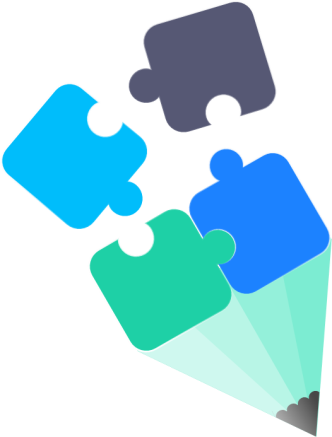 В. ПСИХОЛОГІЧНА ДІАГНОСТИКА 
					(трудова функція)
Професійні компетентності

В1 Здатність визначати потребу у проведенні, планувати та організовувати процедуру психологічної діагностики відповідно до особливостей розвитку та вікових особливостей цільової аудиторії та актуального стану освітнього середовища.

В2 Здатність обирати та практично застосовувати методи психологічної діагностики відповідно до визначених завдань, потреб цільової аудиторії та актуального стану освітнього середовища.

В3 Здатність інтерпретувати результати психологічної діагностики, робити висновки та прогнози, формувати та надавати рекомендації учасникам освітнього процесу.

В4 Здатність визначати потребу у проведенні, планувати та організовувати процедуру скринінгу відповідно до особливостей розвитку та вікових особливостей цільової аудиторії та актуального стану освітнього середовища.
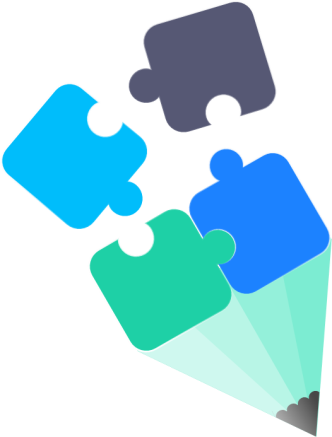 Г. ПСИХОЛОГІЧНА ДОПОМОГА 
			(трудова функція)
Професійні компетентності 

Г1 Здатність визначати структуру, зміст, види психологічної допомоги (психологічне консультування, психологічний супровід, психологічний тренінг, розвивальна діяльність), форми (індивідуальна, групова, сімейна) та методи відповідно до запиту та-'або виявленої потреби в такій допомозі.

Г2 Здатність планувати, реалізовувати та визначати ефективність психологічної допомоги (психологічного консультування, психологічного супроводу, психологічного тренінгу, розвивальної діяльності) відповідно до визначених завдань, прогнозувати (проектувати) вплив психологічної допомоги на результати навчання здобувана освіти, професійної діяльності педагогічних (науково-педагогічних) працівників та рівень психологічної безпеки освітнього середовища.
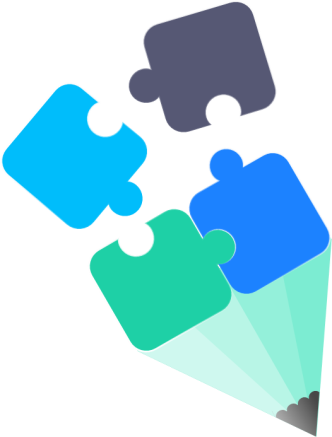 Г’. ПРОФЕСІЙНИЙ РОЗВИТОК
 І 	САМООСВІТА	(трудова функція)
Професійні компететності 

Г’1 Здатність до самооцінювання професійної діяльності, критичної саморефлексії та визначення індивідуальних потреб у професійному розвитку та самоосвіті.

Г’2 Здатність планувати та реалізовувати індивідуальний професійний розвиток та самоосвіту відповідно до визначених актуальних потреб.

Г’3 Здатність використовувати зовнішню та внутрішню супервізію та інтервізію як інструмент професійної підтримки та розвитку.

Г’4 Здатність до рефлексії, самопізнання та самовдосконалення.
Д. Співпраця з педагогічними працівниками  щодо організації ефективної освітньої діяльності та співучасть у створенні, підтримці та розвитку психологічно безпечного освітнього середовища в закладі освіти (трудова функція)
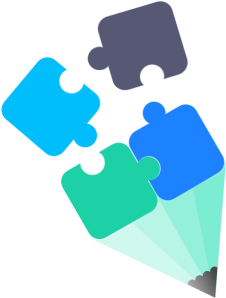 Професійні компетентності 

Д1 Здатність планувати, реалізовувати та інтерпретувати результати моніторингових досліджень та виявляти актуальний стан психологічної безпеки освітнього середовища, наявних ризиків, готувати пропозиції (стратегічні цілі, завдання, заходи) щодо їх уникнення та відновлення психологічної безпеки освітнього середовища.
Д2 Здатність надавати психолого-педагогічну допомогу педагогічним працівникам в організації освітнього процесу та створенні, підтримці та розвитку психологічно безпечного освітнього середовища, брати участь в діяльності закладу освіти із забезпечення освітньої діяльності та освітнього процесу, передбаченої законодавством та установчими документами.
Д3 Здатність встановлювати, підтримувати професійні контакти, співпрацювати з профільними фахівцями та професійними організаціями у сфері охорони здоров’я, соціального захисту, охорони правопорядку, представниками територіальної громади та іншими зацікавленими сторонами 							щодо виконання трудових функцій.
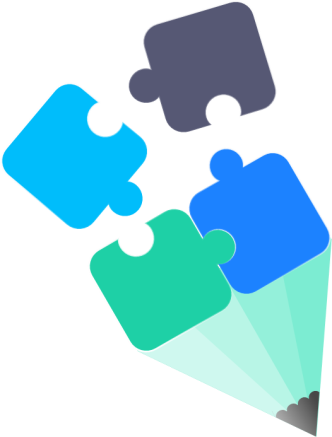 Е. ОРГАНІЗАЦІЙНО-МЕТОДИЧНА 
				(трудова функція)
Професійні компетентності 

Е1 Здатність до самоорганізації, планування та підготовки до здійснення трудових функцій.

Е2 Здатність до документування трудової діяльності.
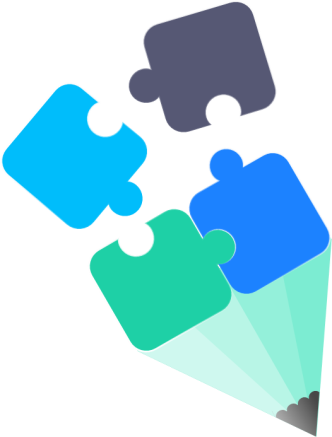 П 5. Опис трудових функцій
Трудові функції

		Предмети і засоби праці

		Професійні компетентності
      
		Знання

		Уміння та навички
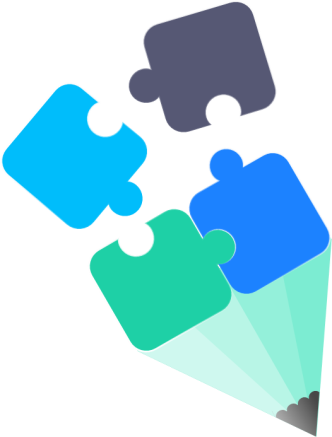 П.6 Дані щодо розроблення  та затвердження професійного стандарту
6.1 Розробник професійного стандарту 
МОН України.

6.2 Суб’єкт  перевірки професійного стандарту.
 
Науково- дослідний інститут праці і зайнятості Міністерства соціальної соціальної політики України і НАП України.

6.3 Дата затвердження професійного стандарту до Реєстру професійних стандартів 
26 листопда 2020 року.

6.5 Рекомендована дата наступного перегляду професійного стандарту 
			Листопад 2025
ТРАЄКТОРІЯ ПРОФЕСІЙНОГО 
		РОЗВИТКУ  ПЕДАГОГІЧНОГО ПРАЦІВНИКА
- персональний шлях реалізації професійного потенціалу педагогічного працівника, що ґрунтується на його вільному виборі закладу освіти, установи, організації, іншого суб'єкта освітньої діяльності, видів, форм, темпу здобуття освіти та освітньої програми в межах здобуття освіти дорослих.
(КМ України, Постанова КМ "Деякі питання професійного розвитку педагогічних працівників" від 29.07.2020 N 672)
ПЛАНУВАННЯ ТА ВИЗНАЧЕННЯ         ТРАЄКТОРІЇ ПРОФЕСІЙНОГО РОЗВИТКУ
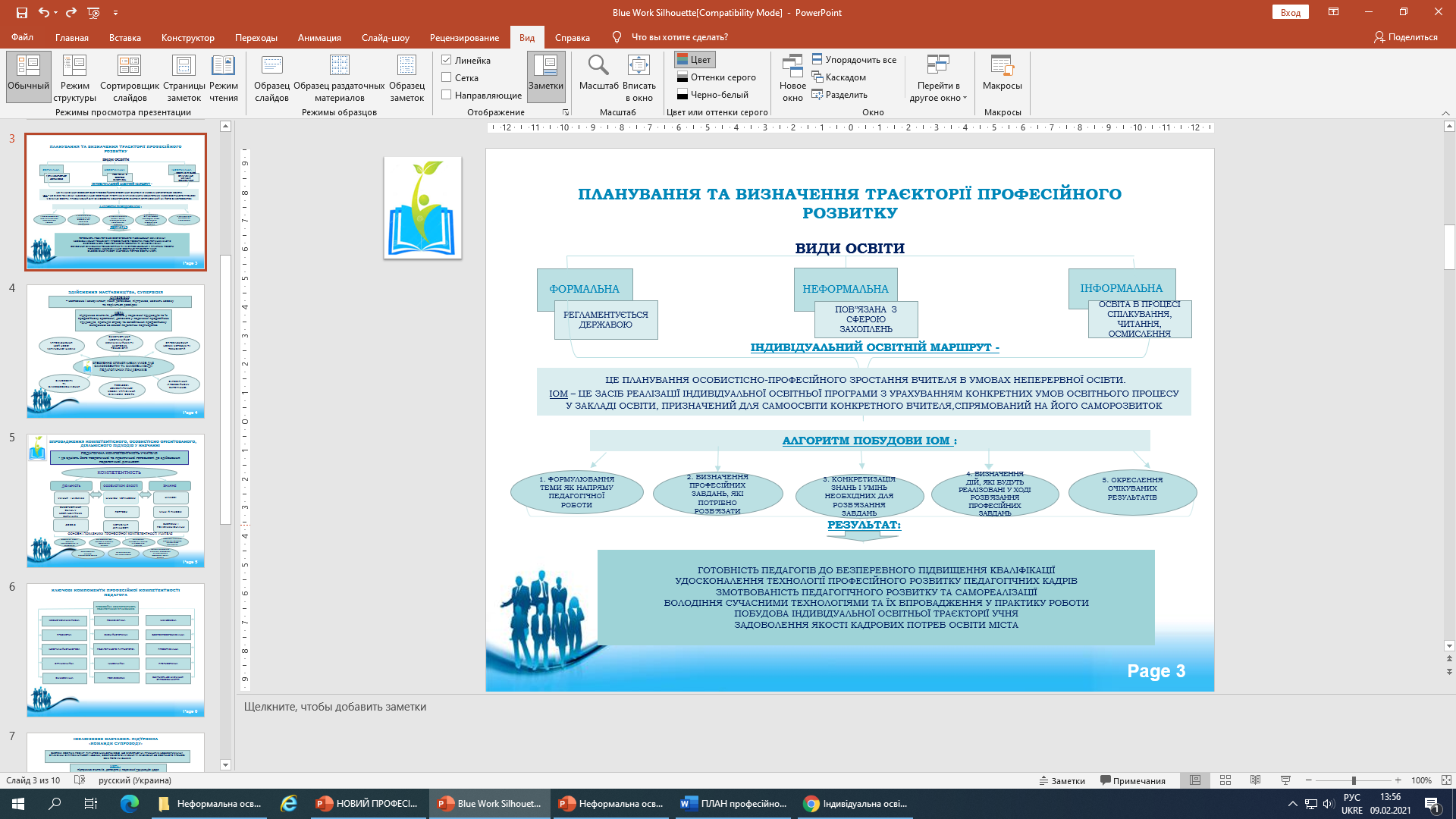 Формальна освіта- це освіта, яка здобувається за освітніми програмами відповідно до визначених законодавством рівнів освіти, галузей знань, спеціальностей (професій) і передбачає досягнення здобувачами освіти визначених стандартами освіти результатів навчання відповідного рівня освіти та здобуття кваліфікацій, що визнаються державою.                                                                                                      Стаття 8 Закону України «Про освіту»
Неформальна освіта- це освіта, яка 
		         здобувається, як правило, за освітніми програмами та не передбачає присудження визнаних державою освітніх кваліфікацій 
за рівнями освіти, але може завершуватися присвоєнням професійних та/або присудженням часткових освітніх кваліфікацій.
Стаття 8 Закону України «Про освіту»
Інформальна освіта (самоосвіта)-  
				
		це освіта, яка передбачає самоорганізоване здобуття особою певних компетентностей, 
	зокрема під час повсякденної діяльності, пов’язаної з професійною, громадською або іншою діяльністю, 
родиною чи дозвіллям.                                                    Стаття 8 Закону України «Про освіту»
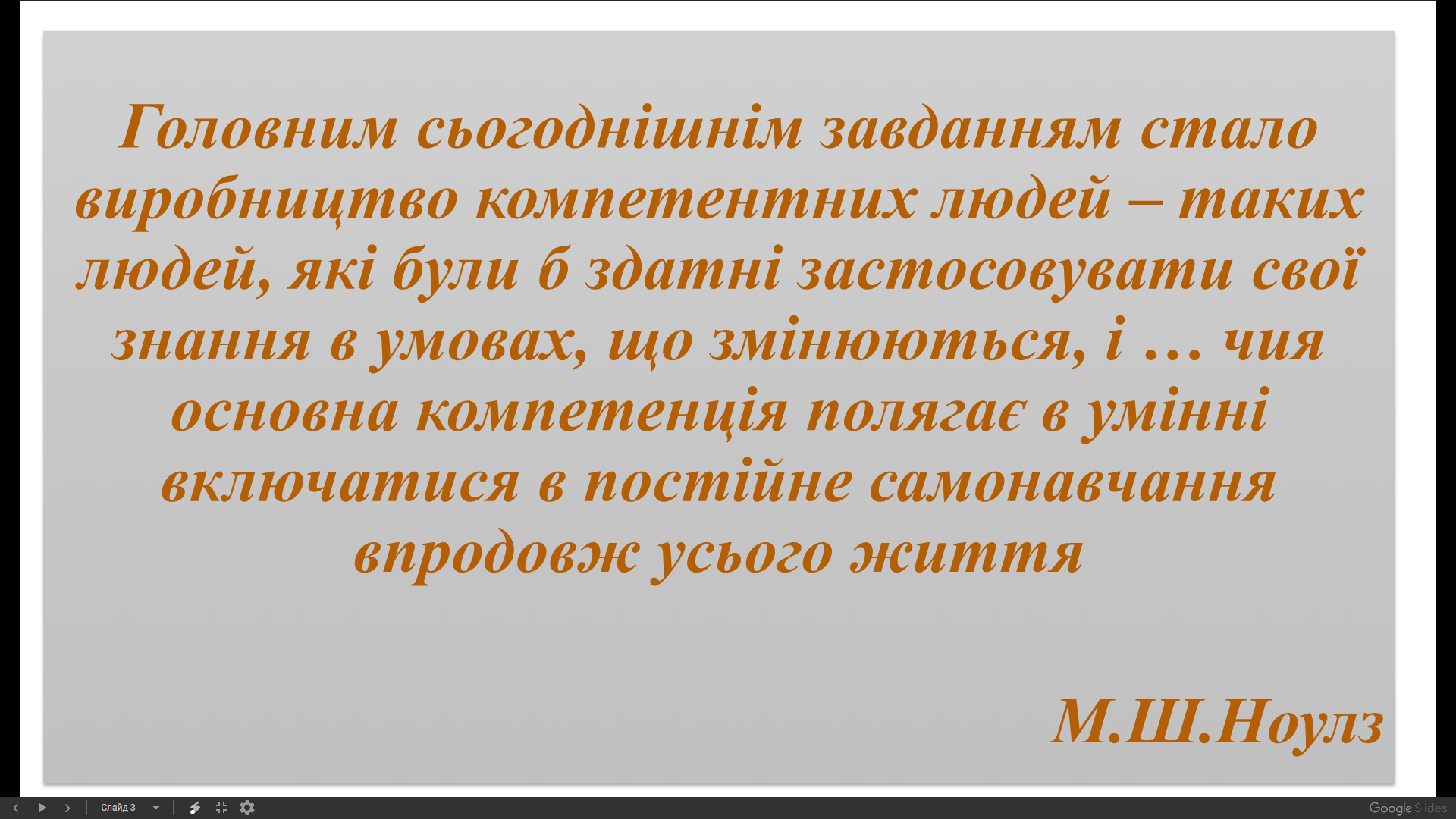 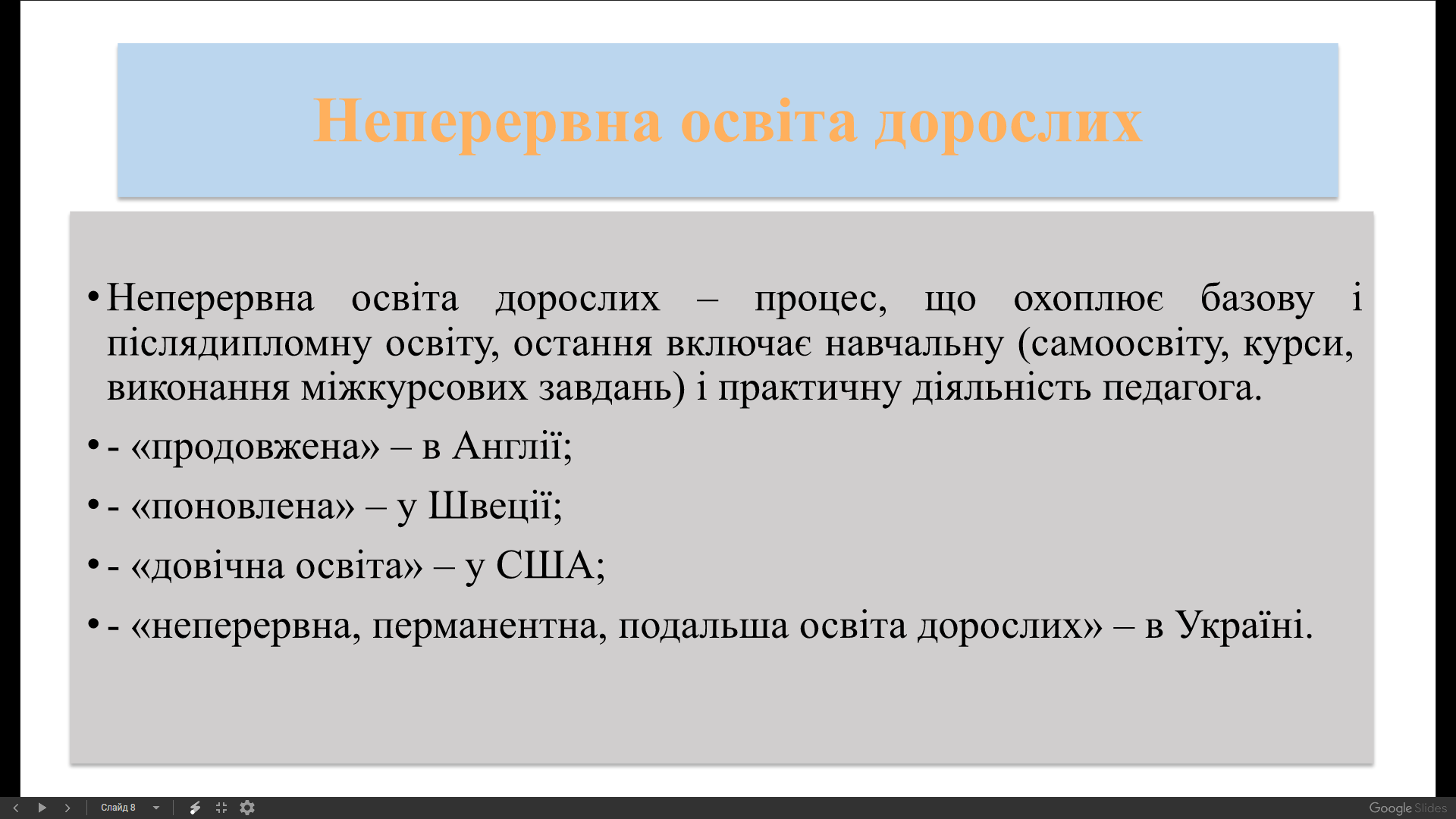 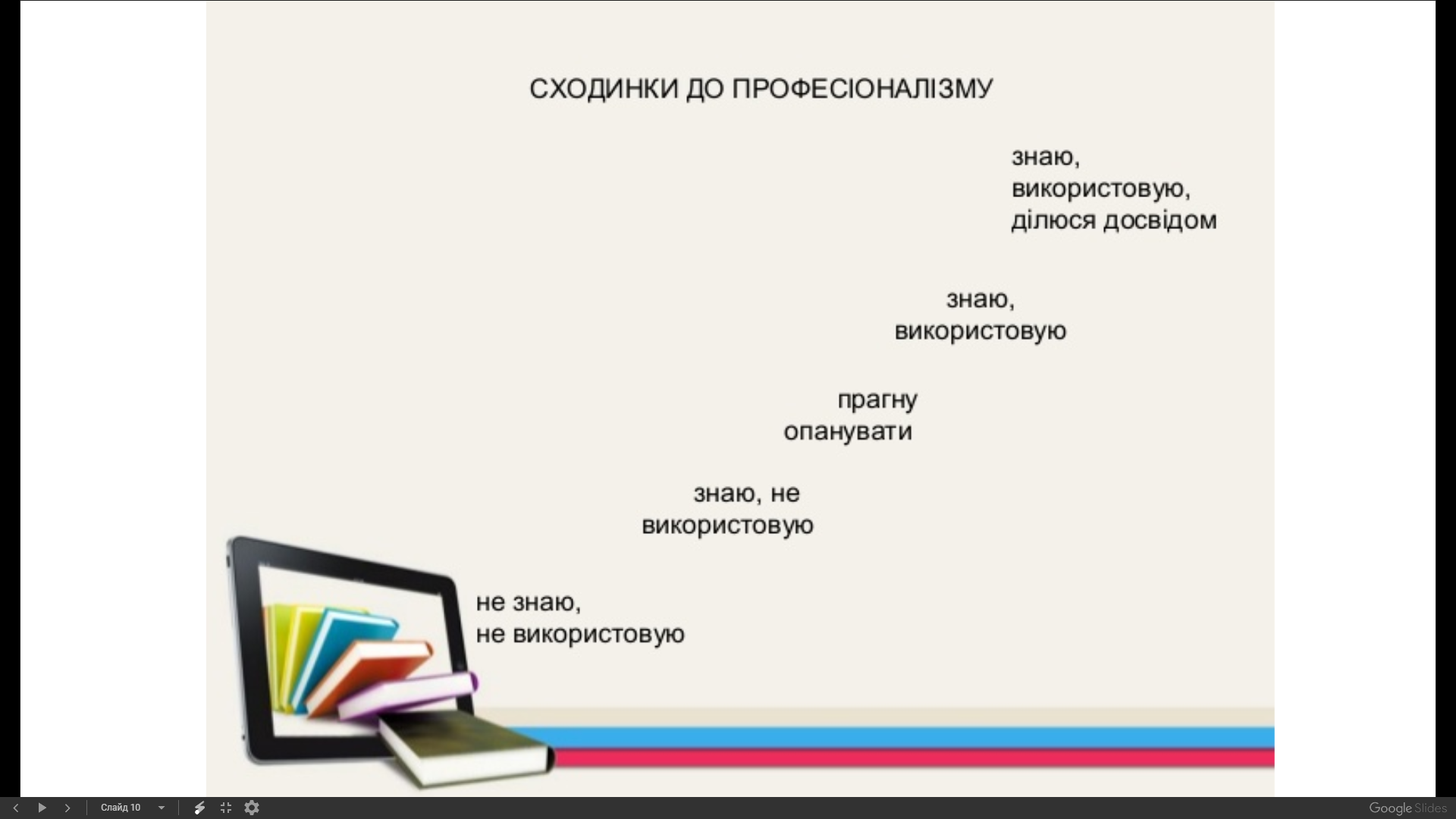 УСПІШНЕ ПІДВИЩЕННЯ КВАЛІФІКАЦІЇ: НЕФОРМАЛЬНА ОСВІТА
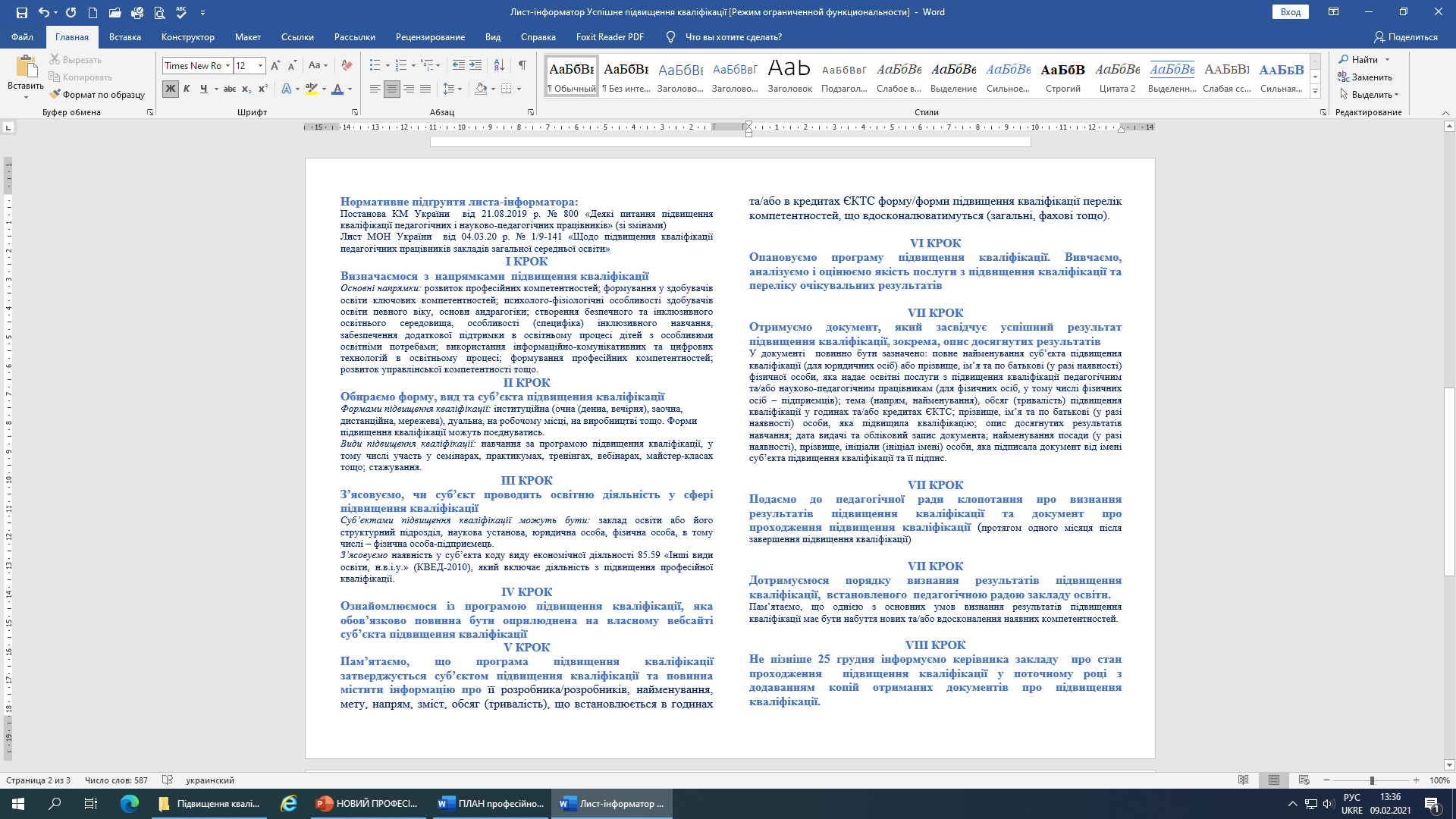 БУДУЄМО ВЛАСНУ ТРАЄКТОРІЮ ПЕДАГОГІЧНОГО РОЗВИТКУ
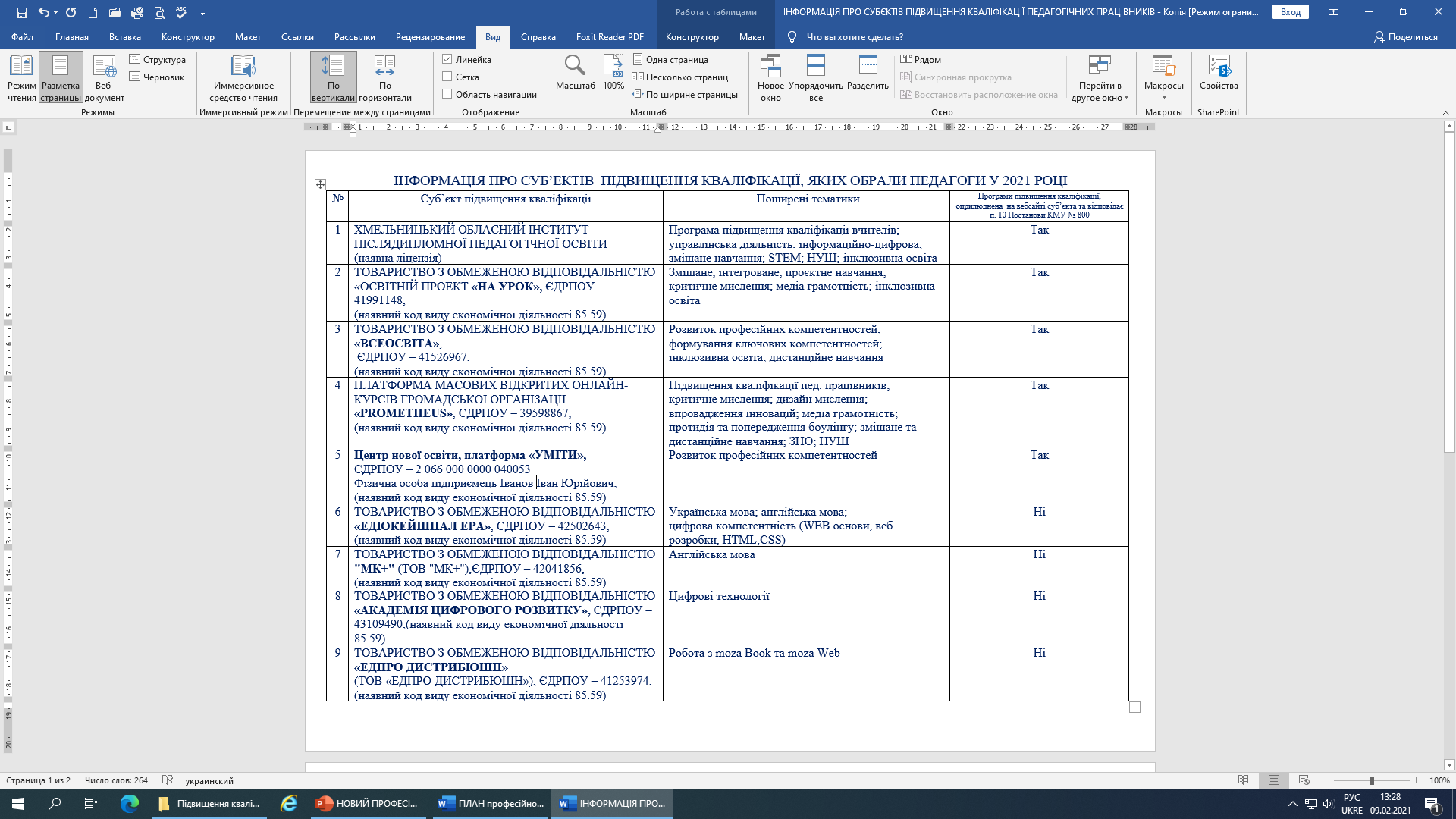 Формування внутрішньої системи забезпечення якості освіти  у ЗЗСО через призму аудиту Державної служби
 якості освіти.
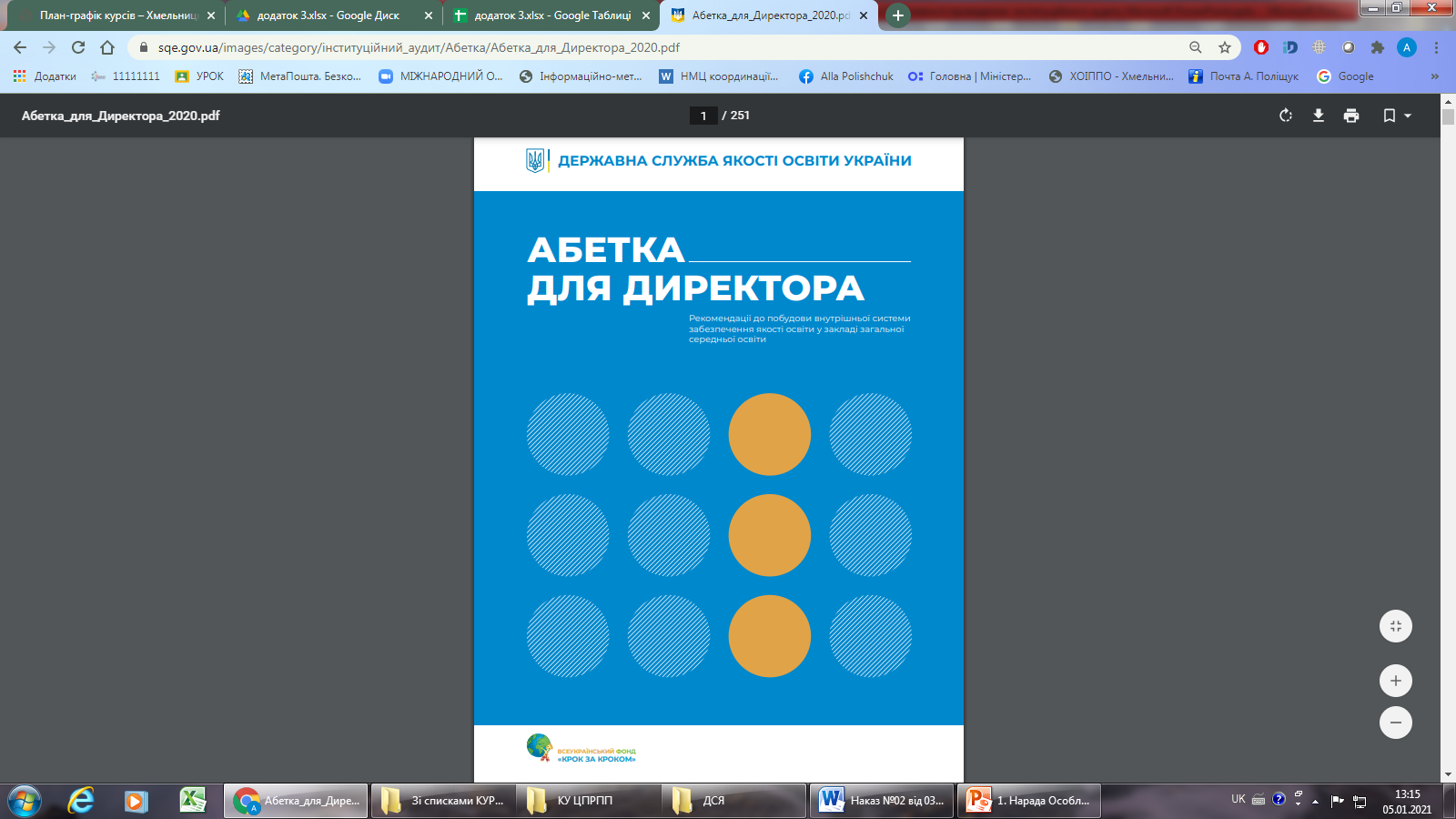 Нормативно – правові акти, з питань створення і розбудови системи забезпечення якості освіти у закладах ЗСО:
Нормативно – правові акти, з питань створення і розбудови системи 
забезпечення якості освіти у закладах ЗЗСО:
      Закон України «Про освіту»
Закон України «Про повну загальну середню освіту»
Наказ Міністерства освіти і науки України від 09.01.2019 № 17 «Про затвердження Порядку проведення інституційного аудиту закладів загальної середньої освіти»;
Наказ Міністерства освіти і науки України від 05.08.2019 № 1071 «Про затвердження уніфікованої форми акта, складеного за результатами проведення планового (позапланового) заходу державного нагляду (контролю) щодо дотримання суб’єктом господарювання вимог законодавства у сфері загальної середньої освіти» 
Наказ Державної служби якості освіти України від 09.01.2020 р. № 01-11∕1«Про забезпечення проведення інстутиційних аудитів закладів загальної середньої освіти» 
Наказ МОН № 1480 від 30.11.2020 «Про затвердження Методичних рекомендацій з питань формування внутрішньої системи забезпечення якості освіти у закладах загальної середньої освіти»
Стаття 45 Закону України «Про освіту»
Інституційний аудит - це комплексна зовнішня перевірка та оцінювання освітніх і управлінських процесів закладу освіти (крім закладів вищої освіти), які забезпечують його ефективну роботу та сталий розвиток.
Метою проведення інституційного аудиту є оцінювання якості освітньої діяльності закладу освіти та вироблення рекомендацій щодо:
підвищення якості освітньої діяльності закладу освіти 
та вдосконалення внутрішньої системи забезпечення  
якості освіти;
приведення освітнього та управлінського 
процесів у відповідність із вимогами законодавства та
 ліцензійними умовами.
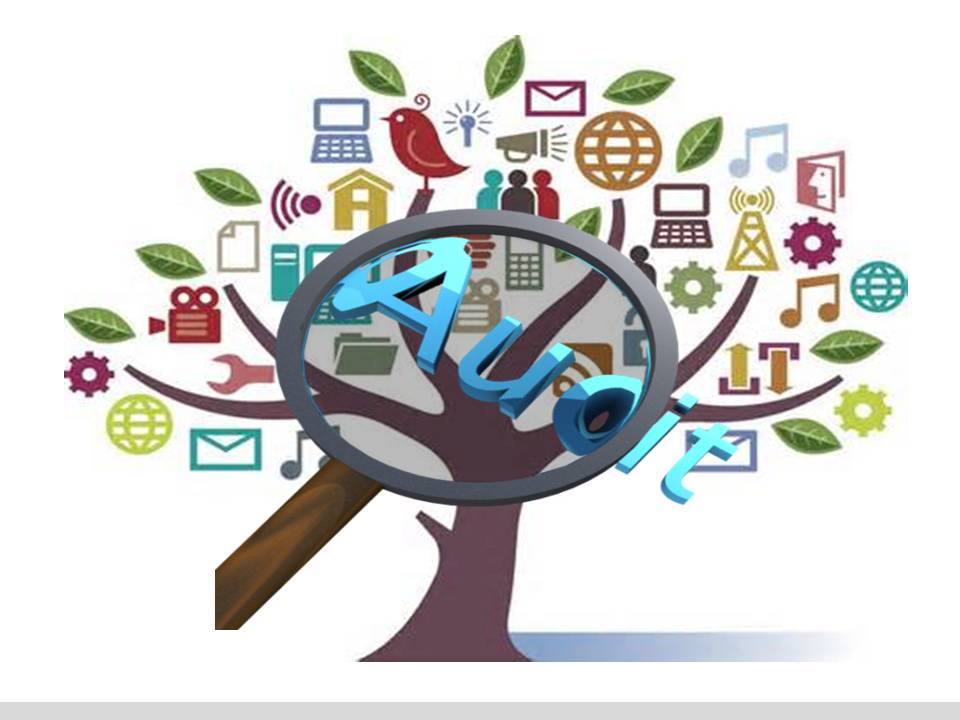 Наказ Державної служби якості освіти України від 09.01.2020 р. № 01-11∕1
«Про забезпечення проведення інституційних аудитів закладів загальної середньої освіти»
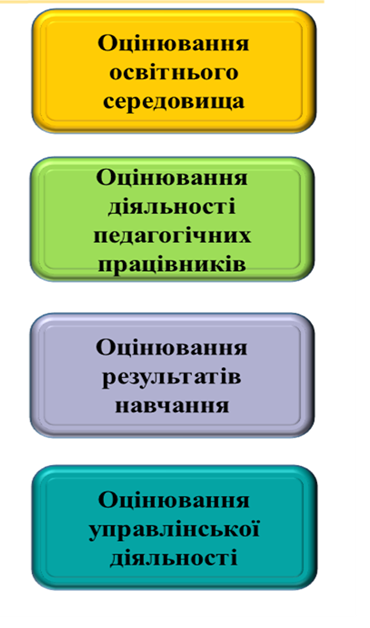 Інструментарій, що використовується для оцінювання
  
Перелік питань для інтерв’ю з керівником закладу освіти 
Перелік питань для інтерв’ю із заступником керівника закладу освіти
Перелік питань для інтерв’ю з практичним психологом/соціальним педагогом
Анкета для педагогічних працівників
Анкета для батьків
Анкета для учня/учениці
Форма вивчення документації
Форма спостереження за освітнім середовищем
Форма вивчення педагогічної діяльності
Вимоги
Критерії оцінювання
Індикатори оцінювання
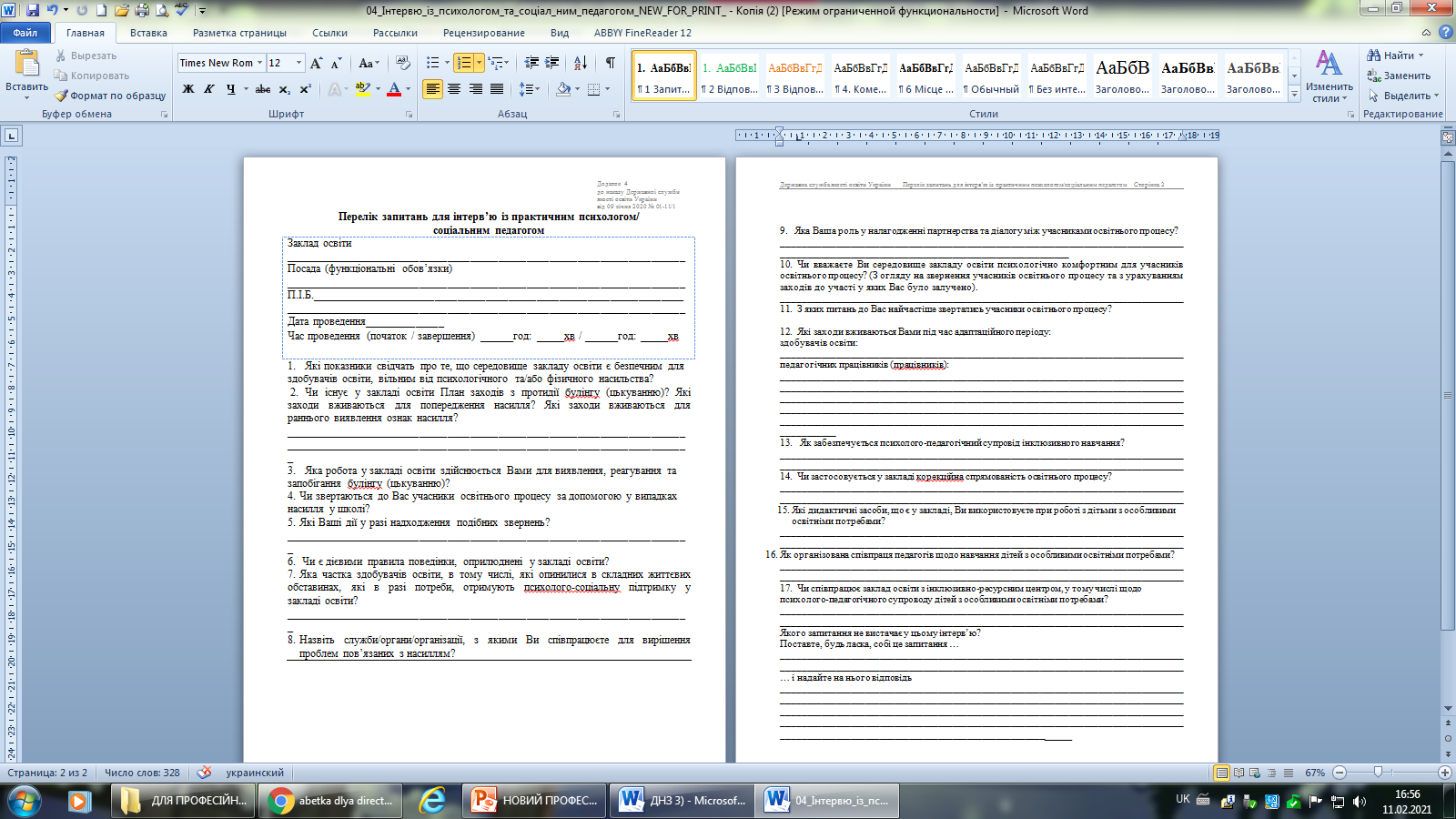 РОЗВИТОК І ФОРМУВАННЯ КЛЮЧОВИХ КОМПЕТЕНТНОСТЕЙ
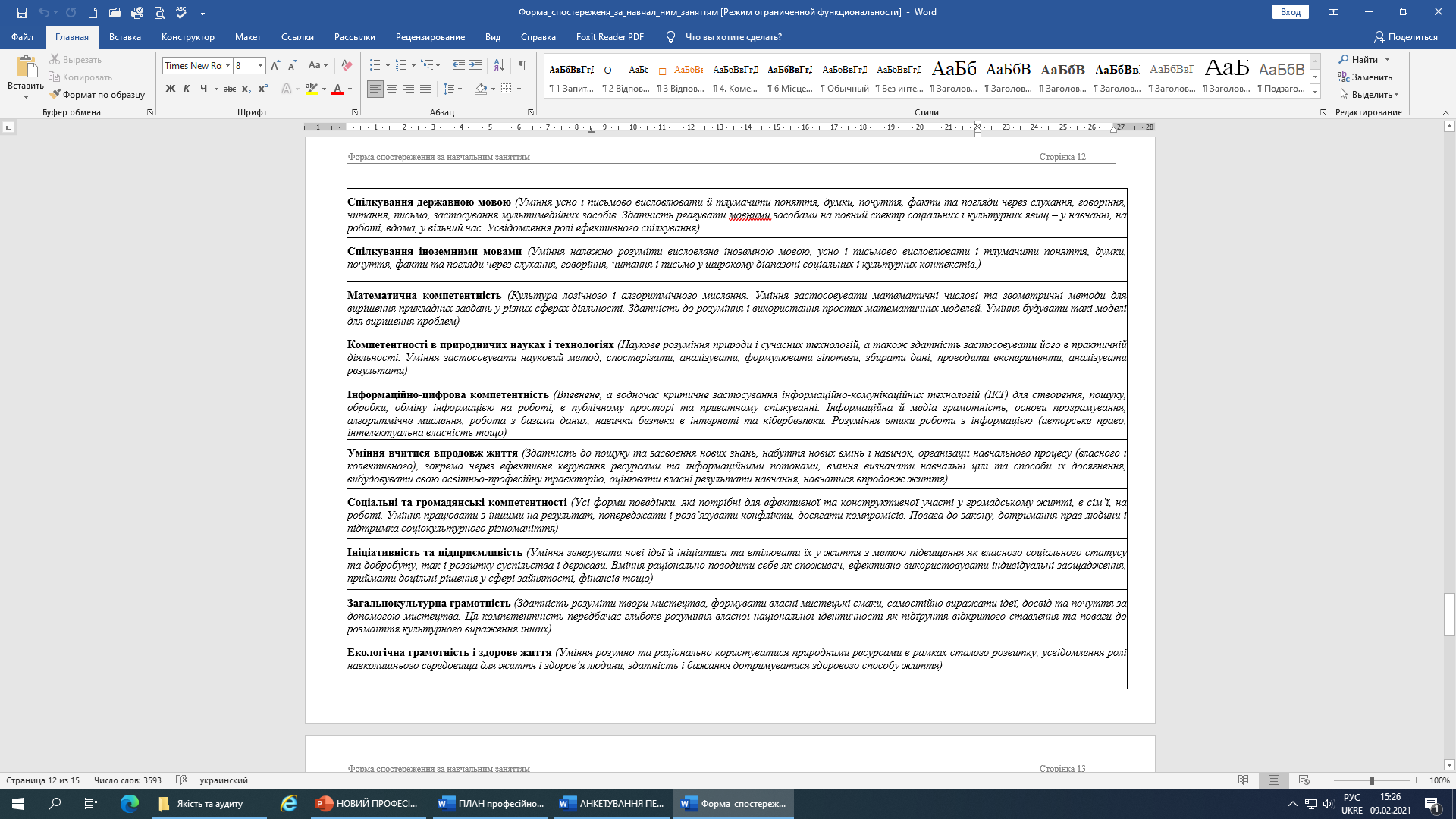 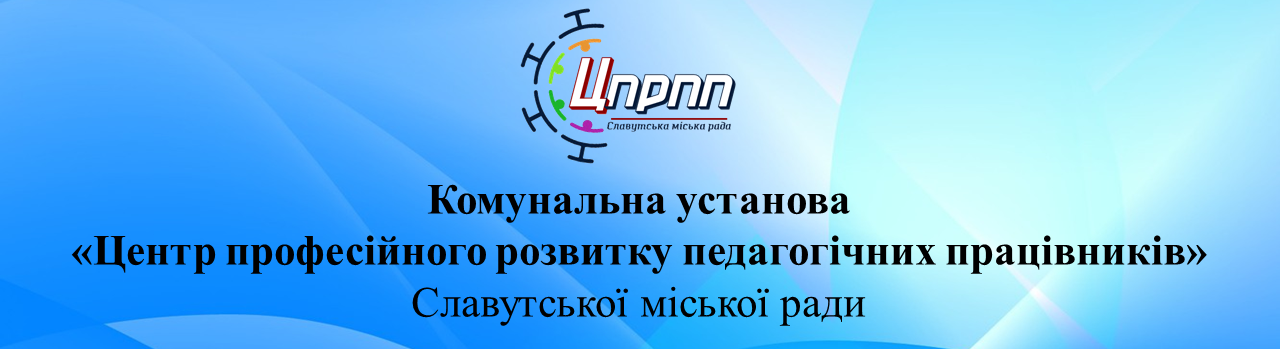 Центр професійного розвитку педагогічних працівників – «Ми не знаємо усього, але готові знайти відповіді на будь-які Ваші освітні запитання!» (osvitasl.km.ua)
ДЯКУЮ  ЗА  УВАГУ !